第二讲　光现象　
第2课时　光现象实验
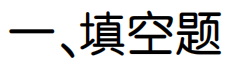 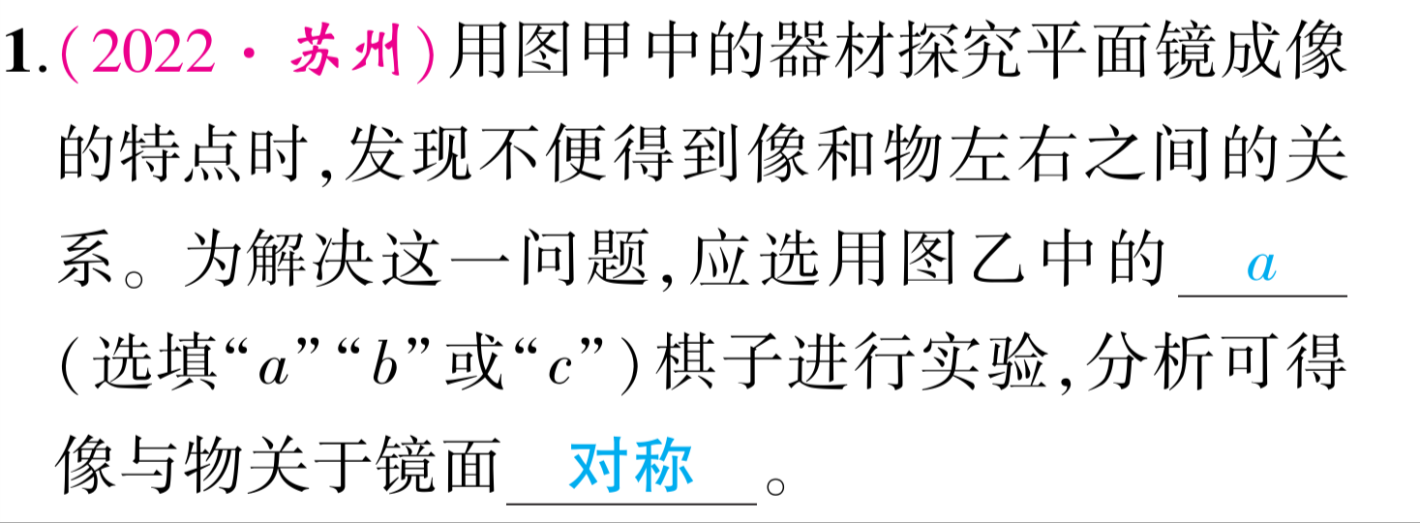 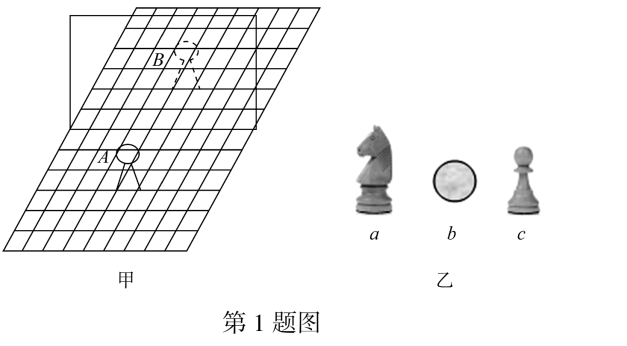 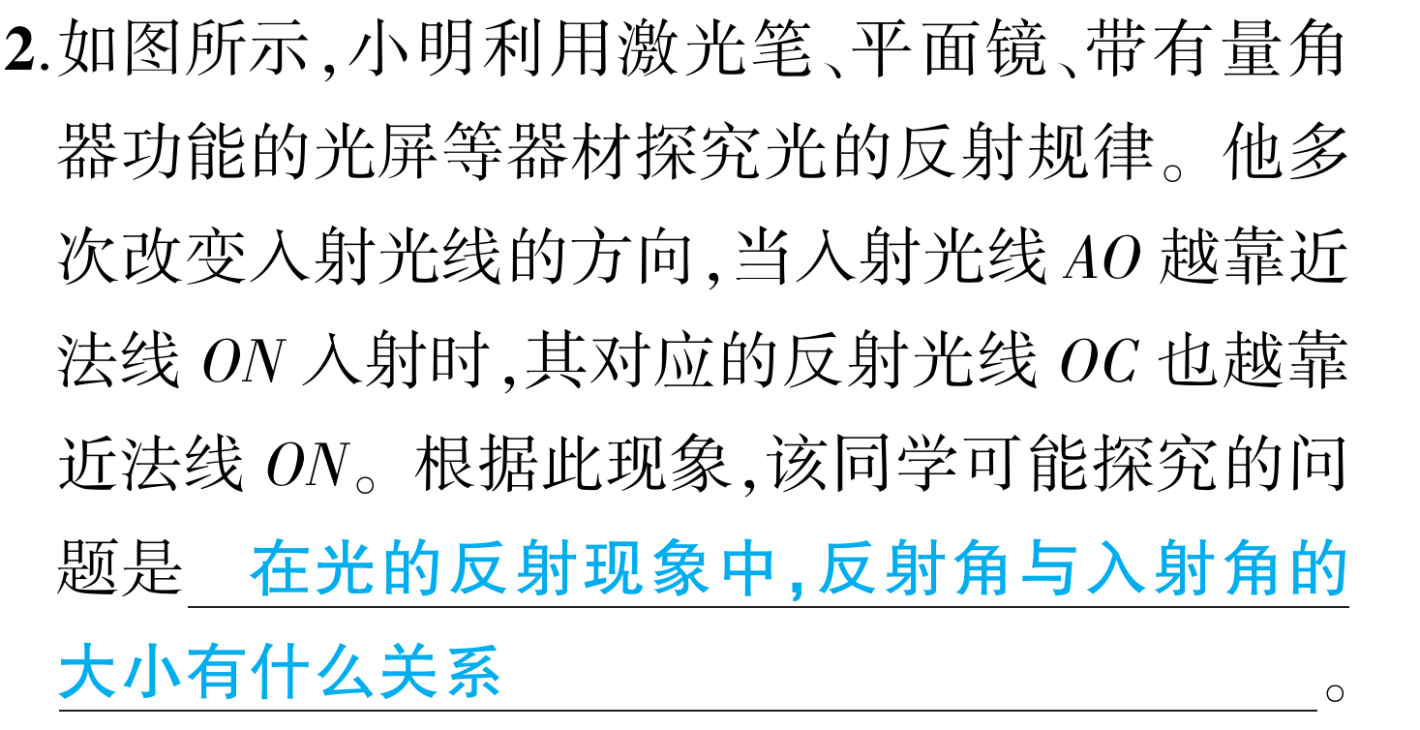 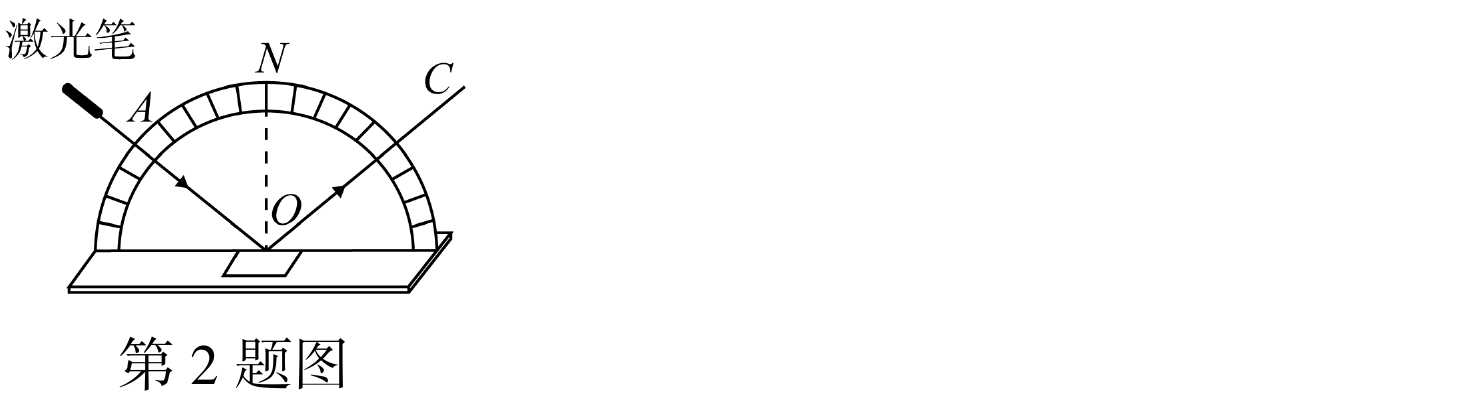 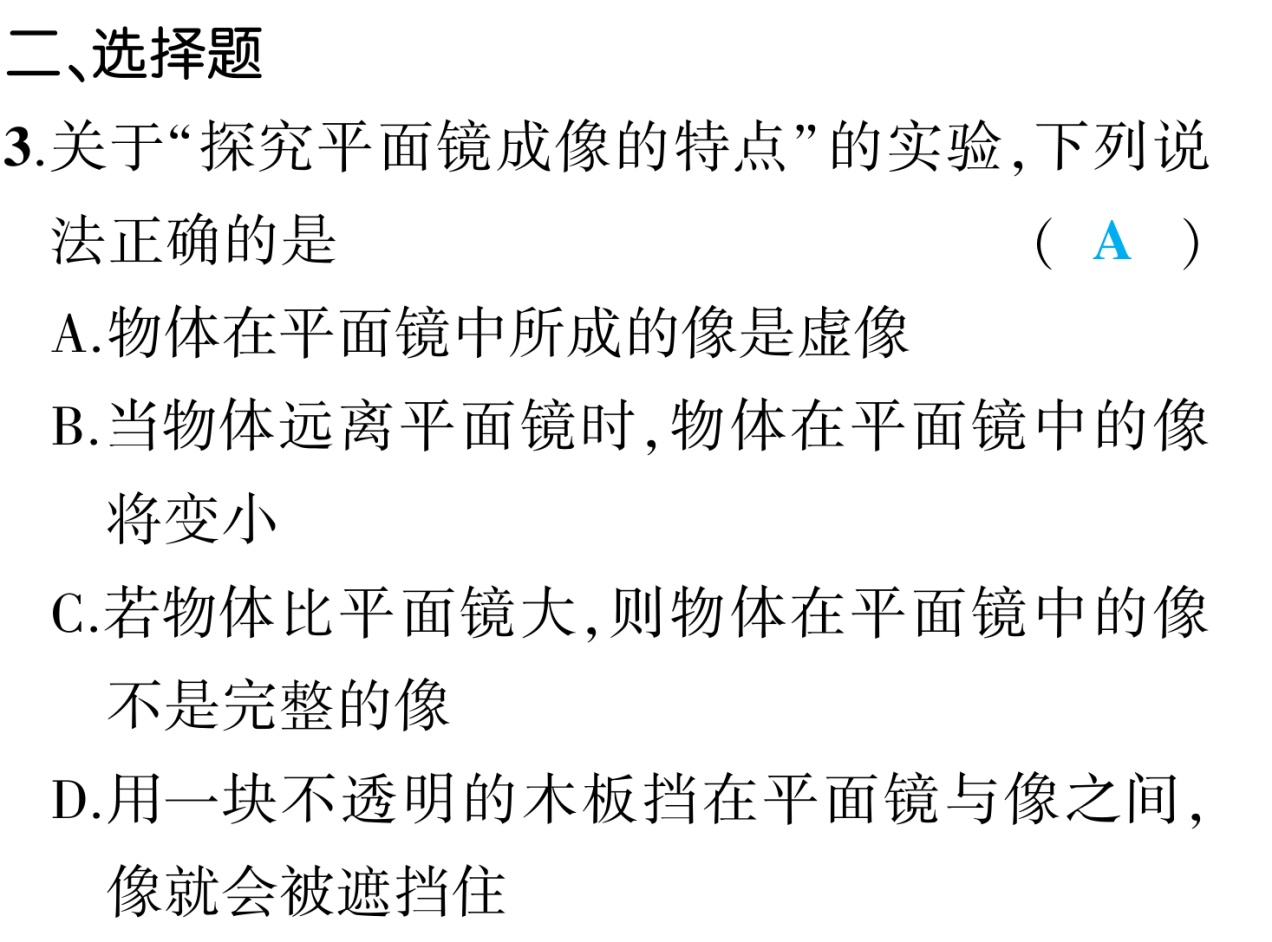 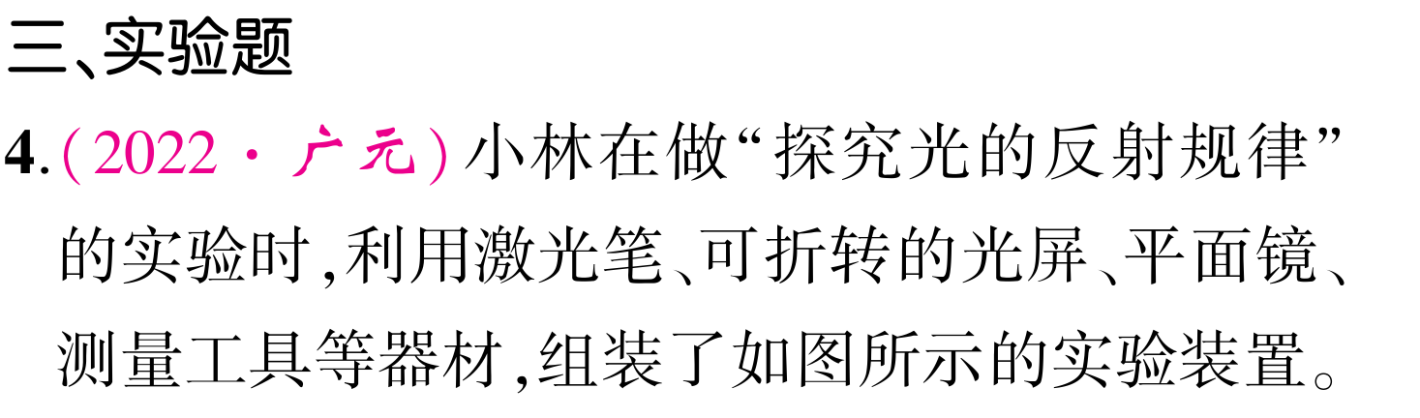 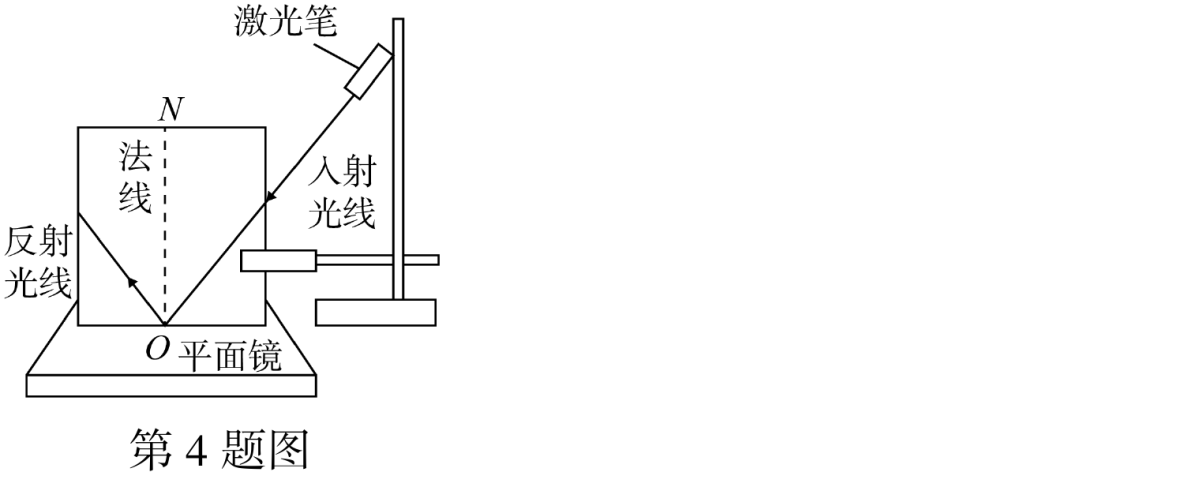 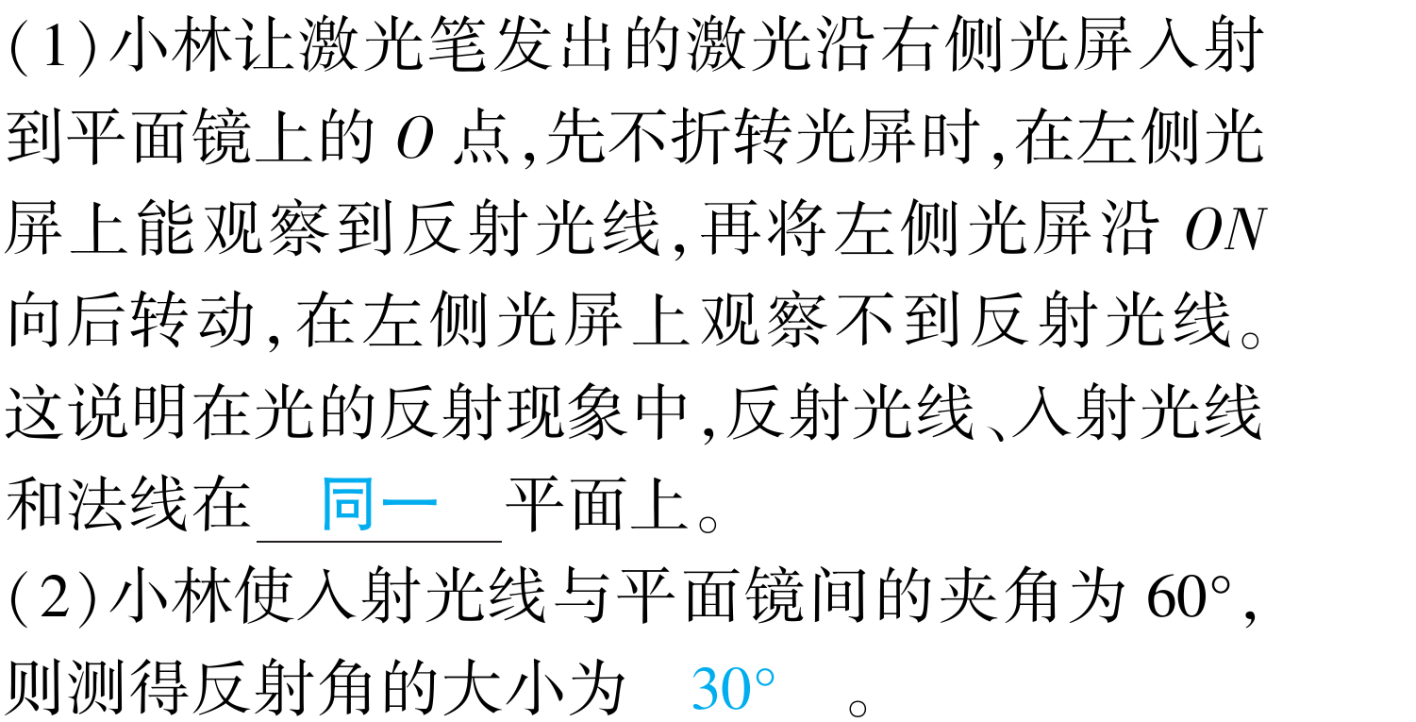 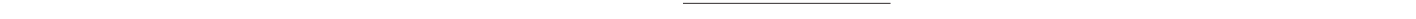 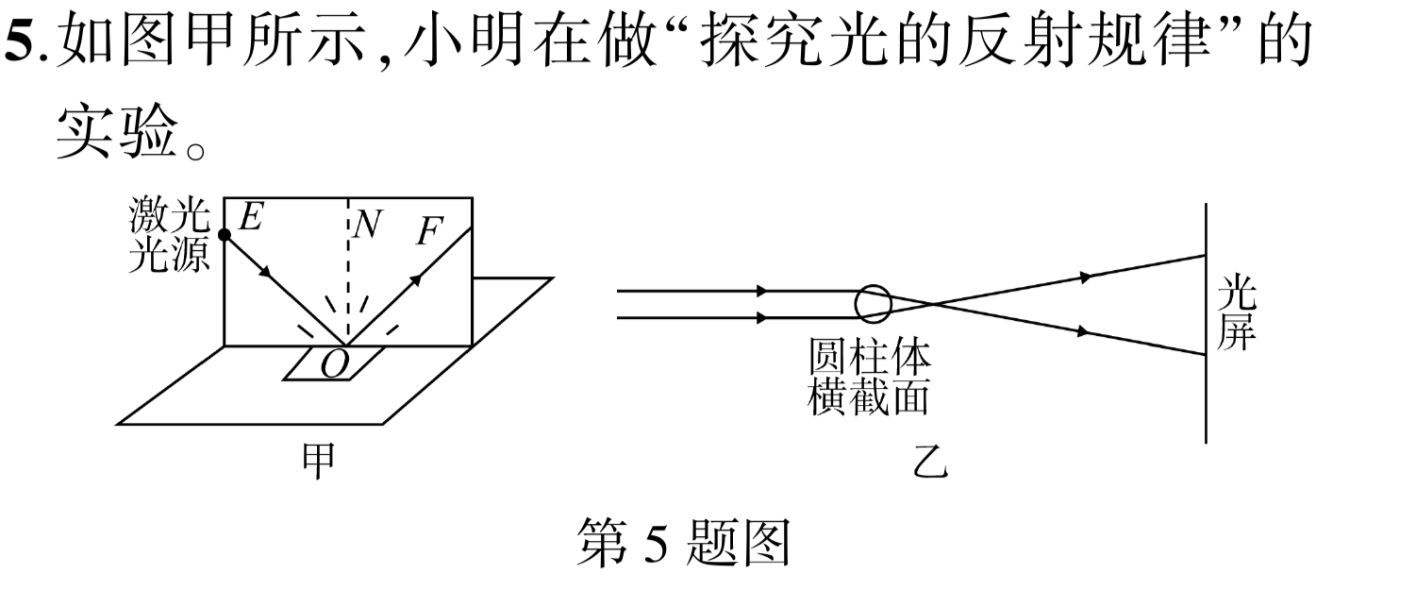 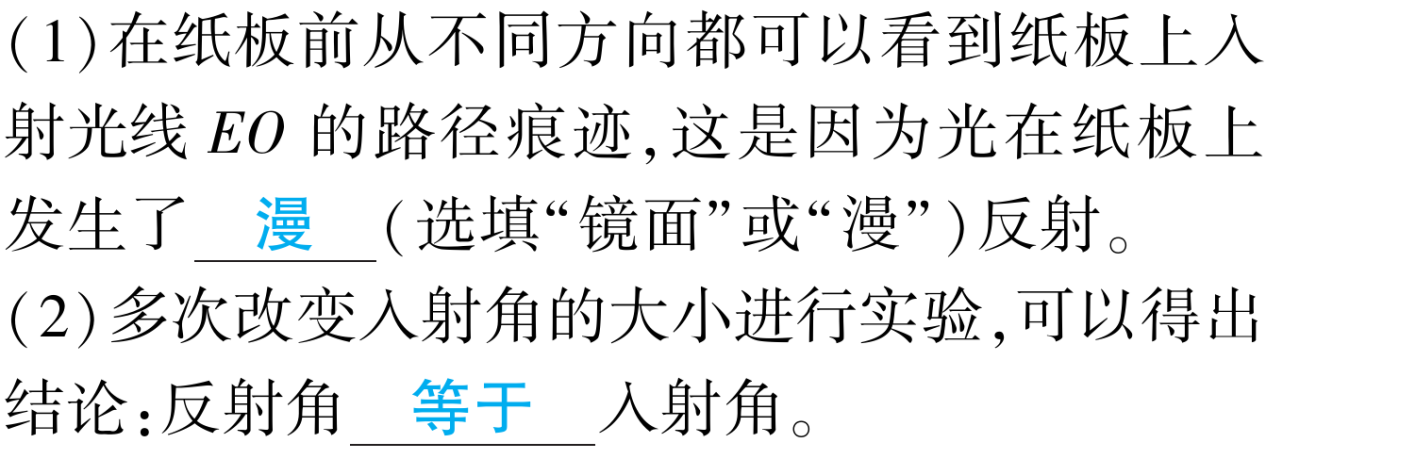 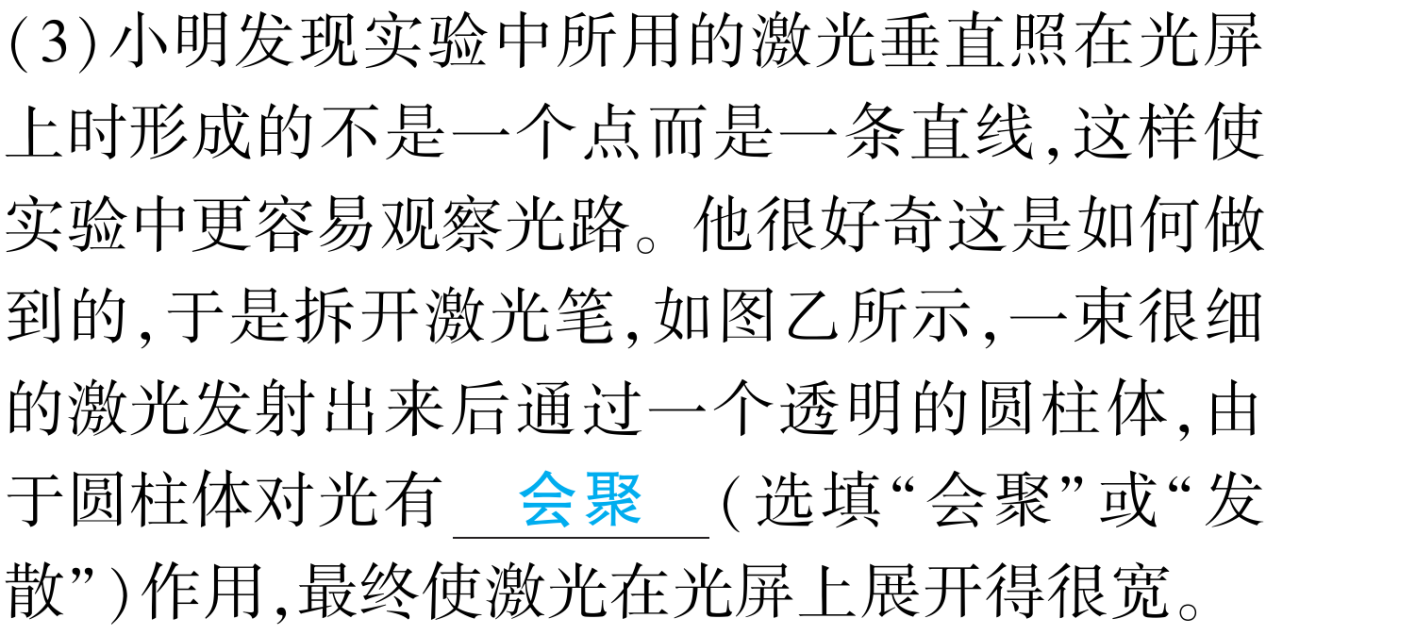 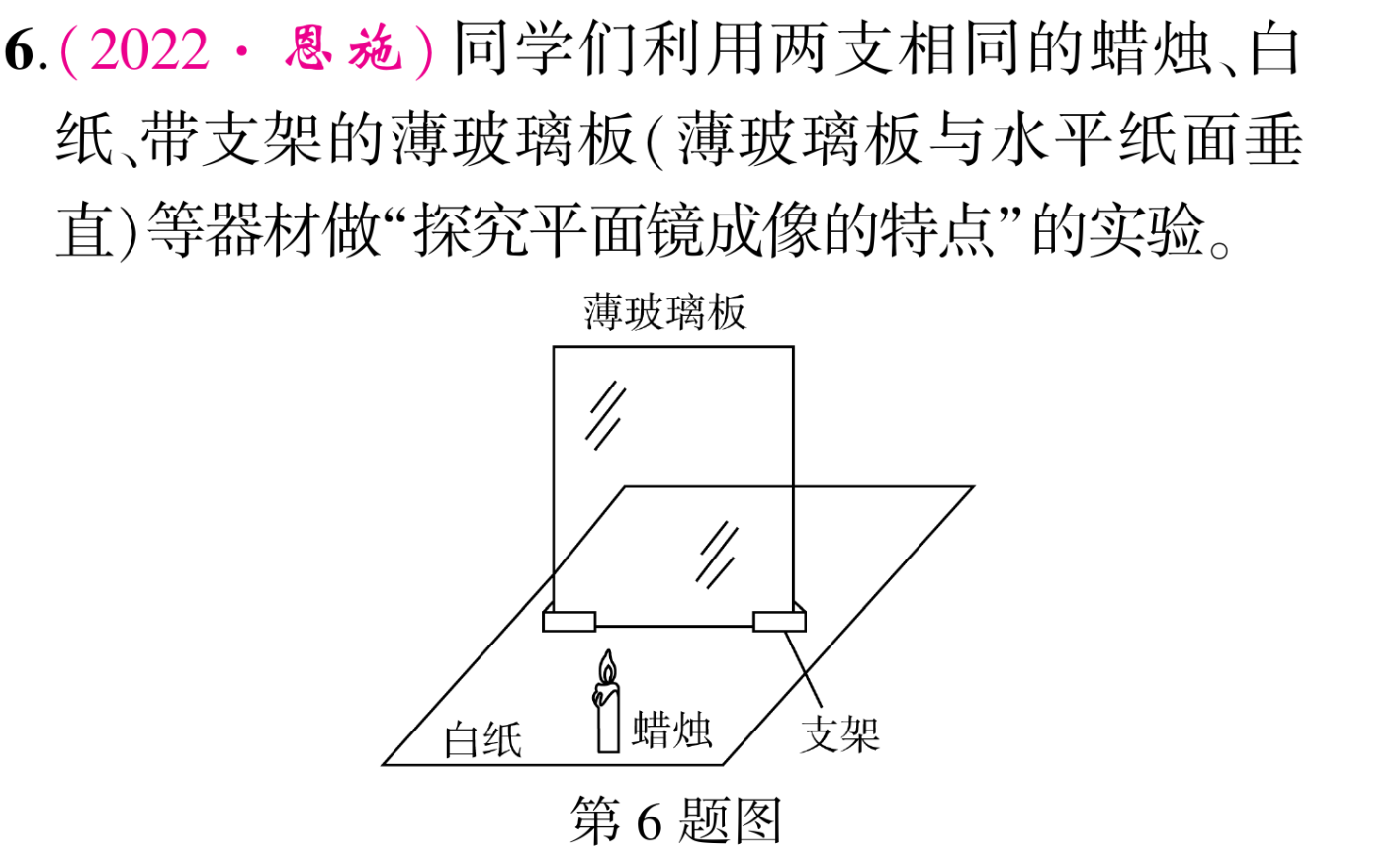 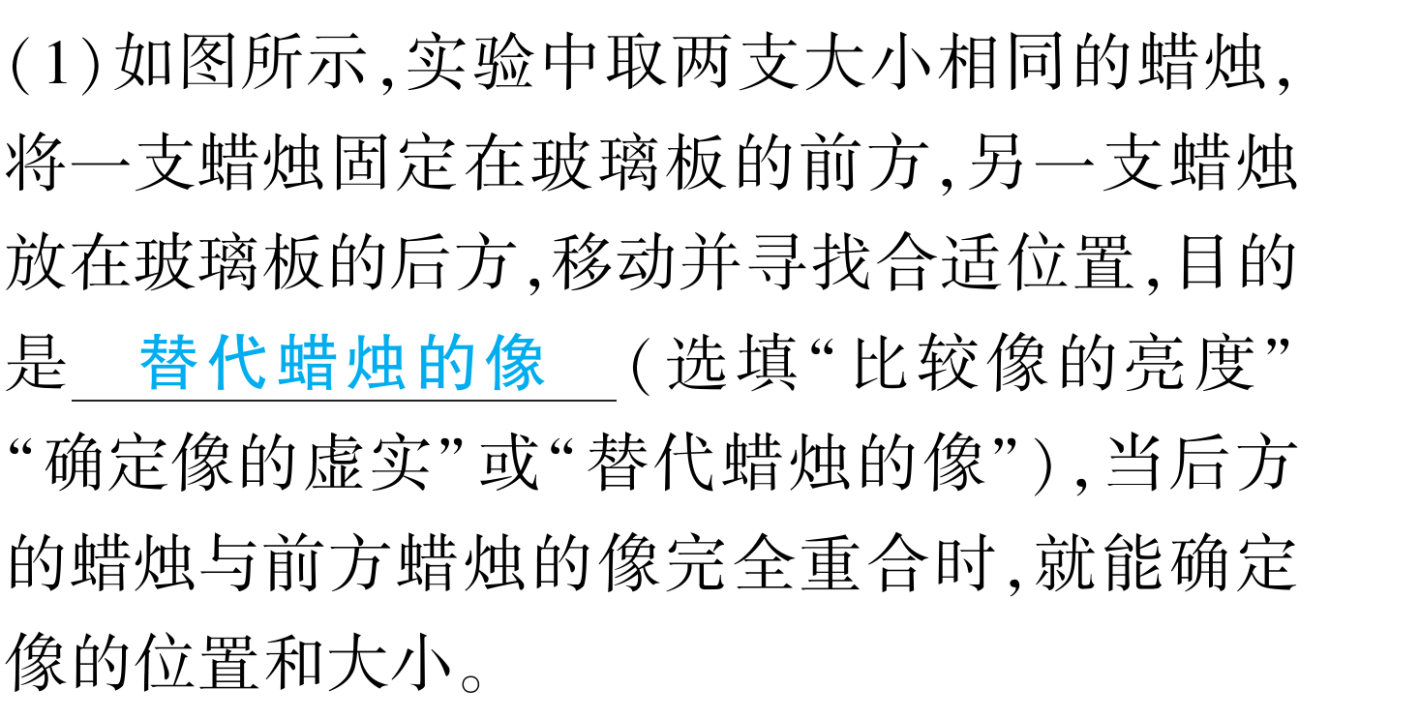 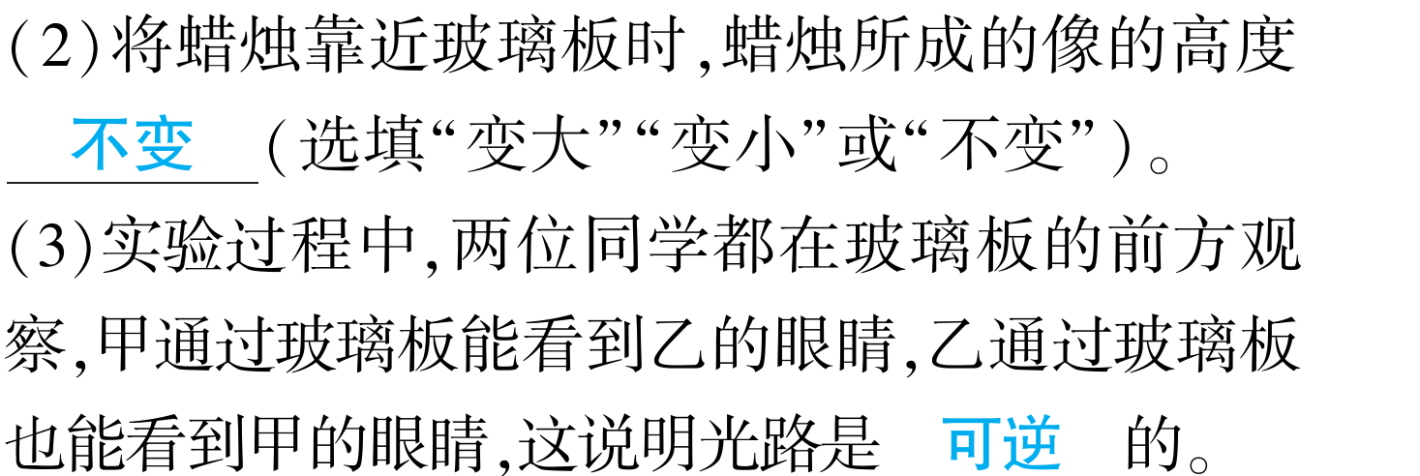 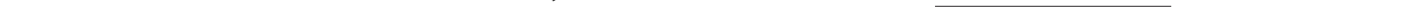 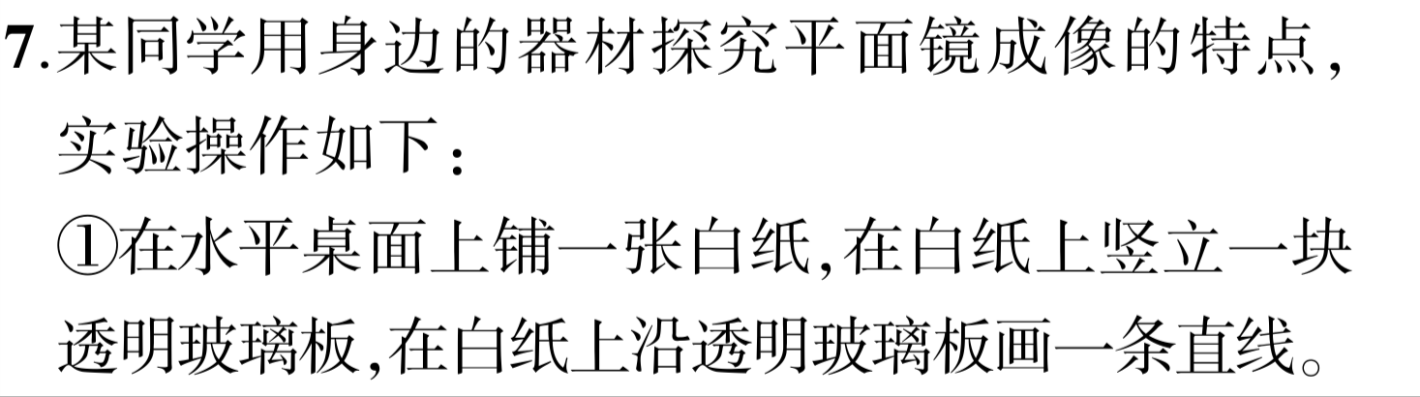 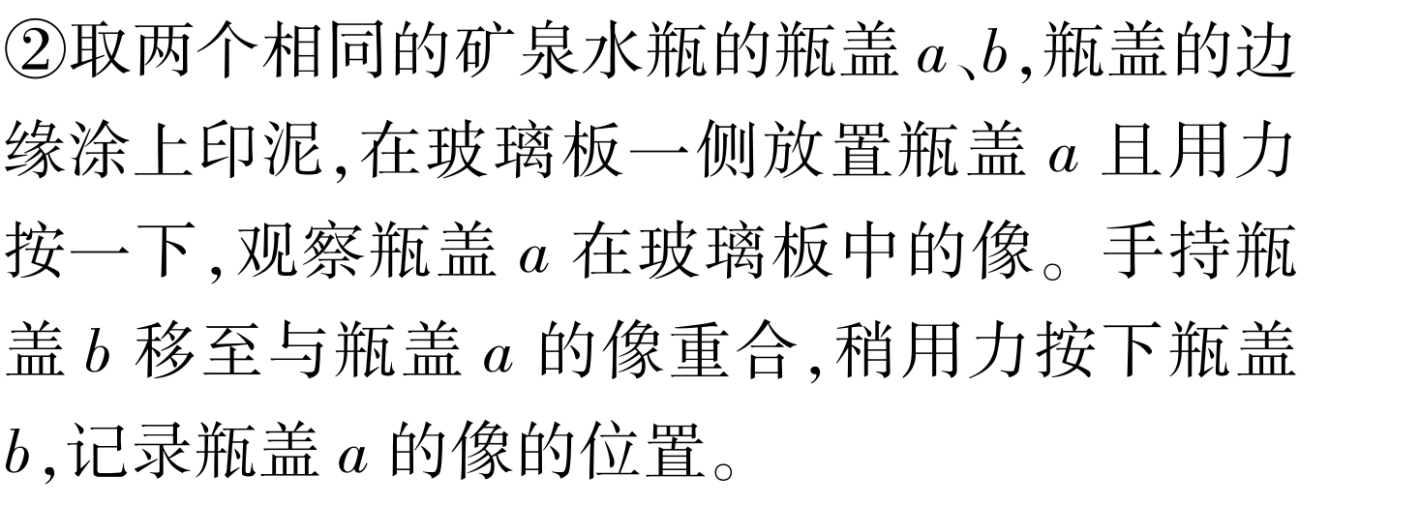 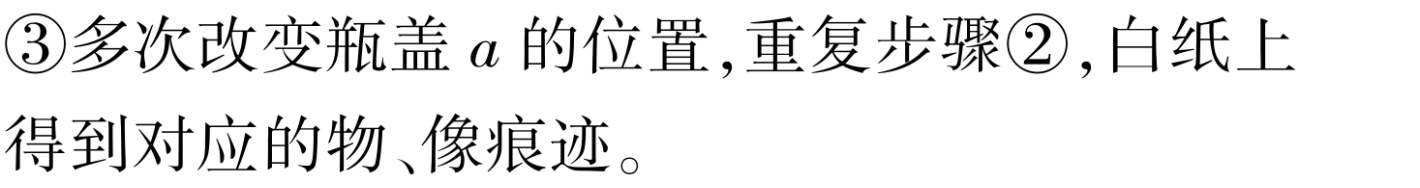 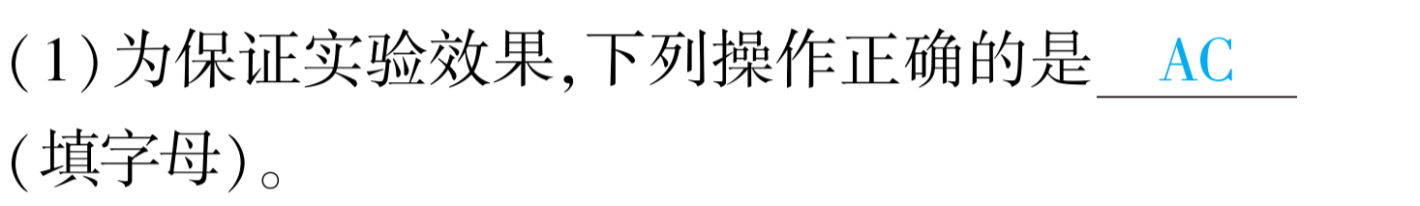 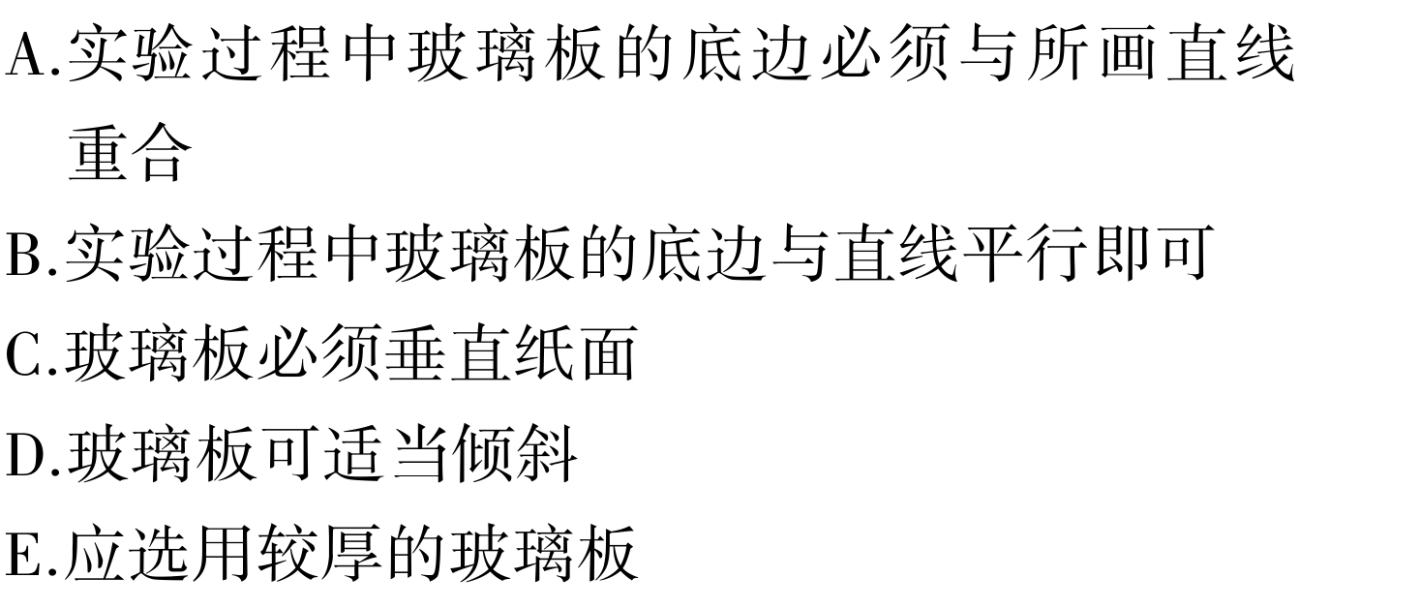 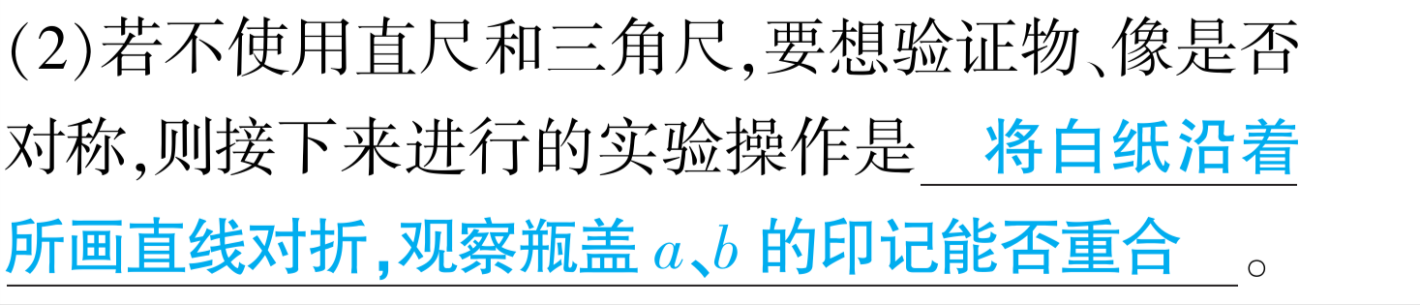 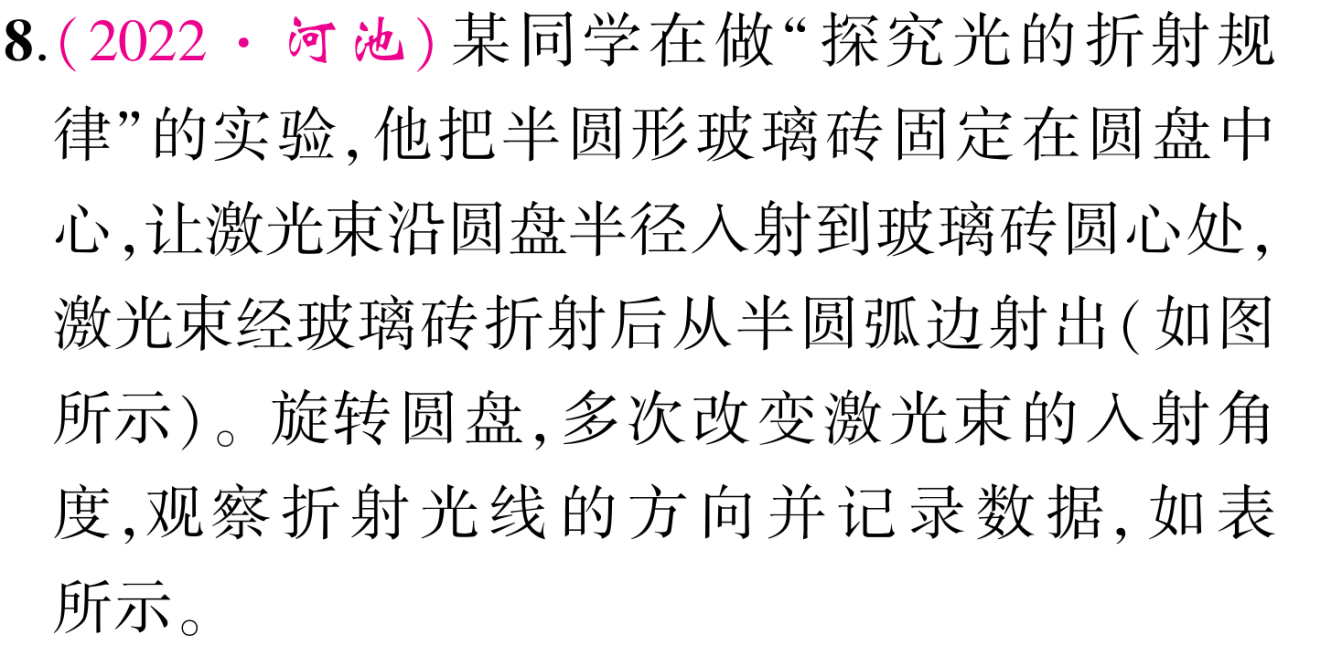 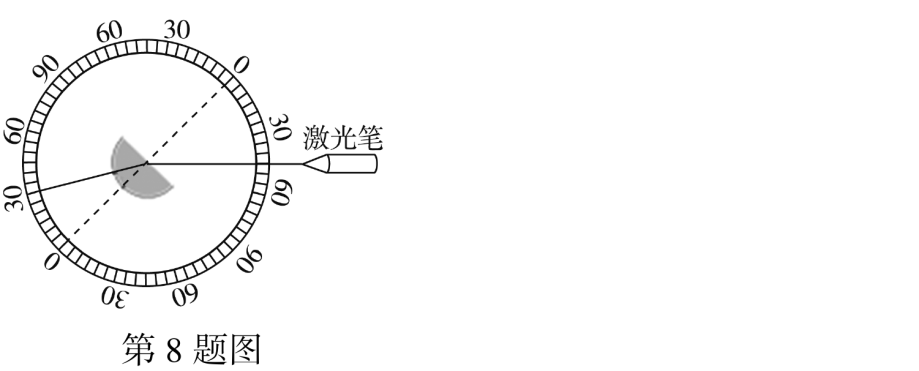 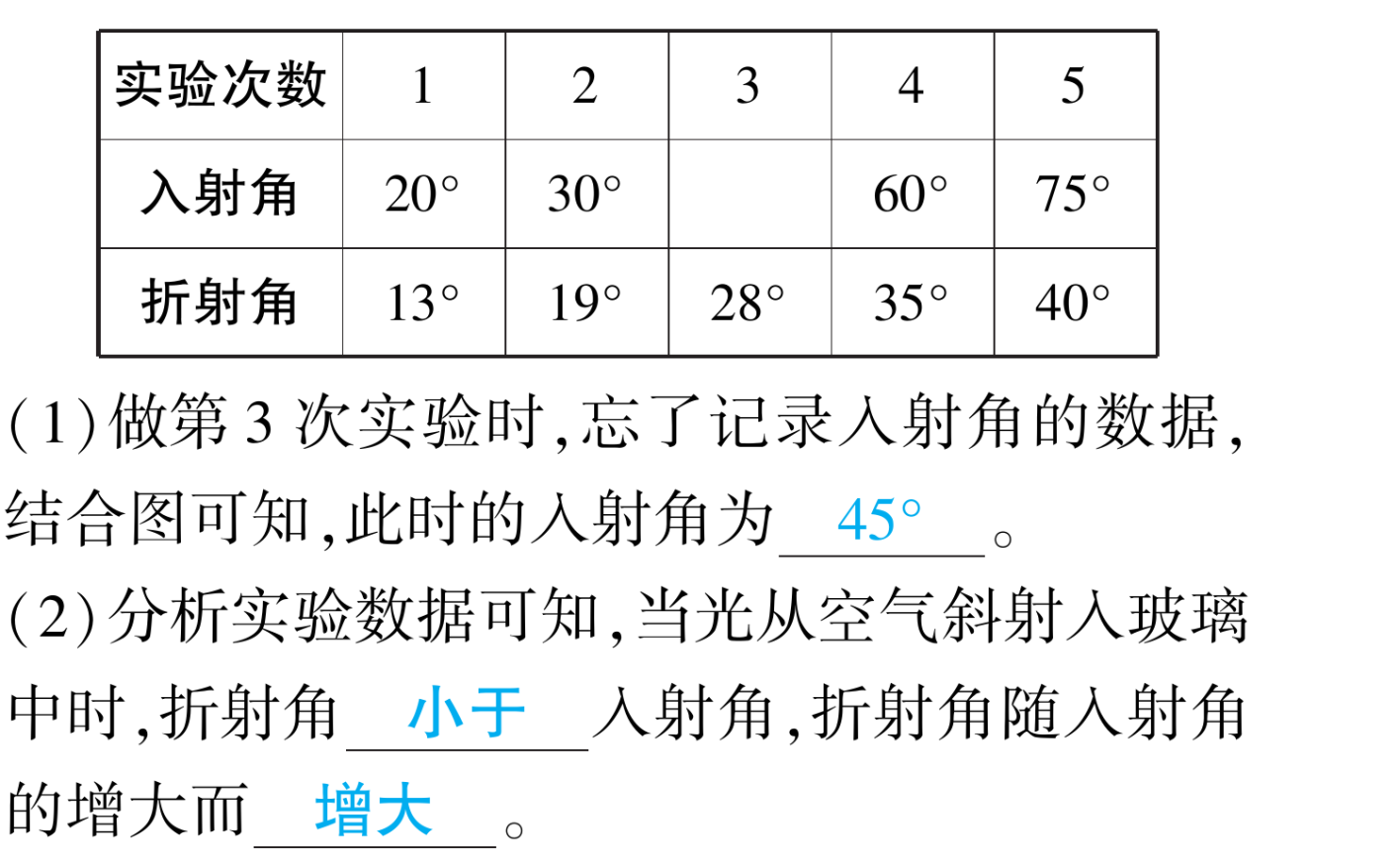 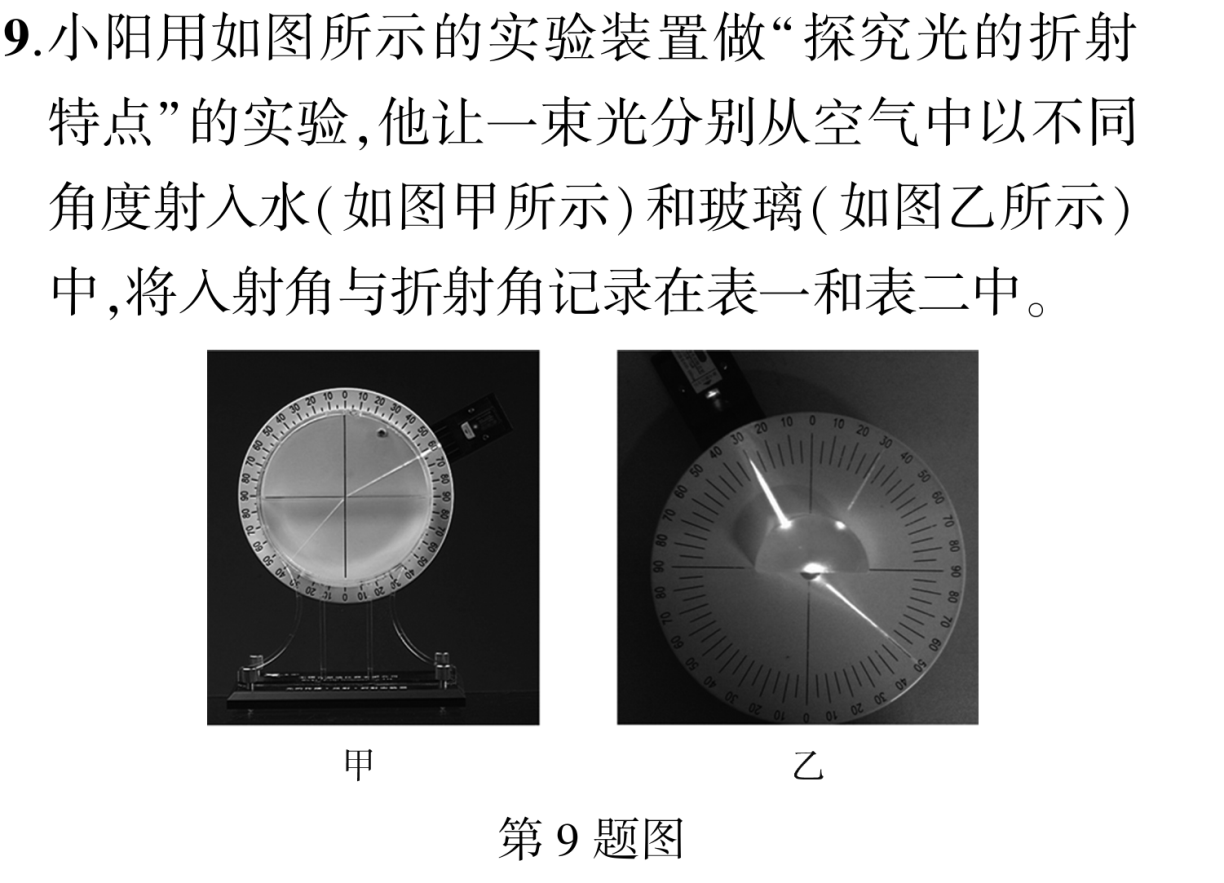 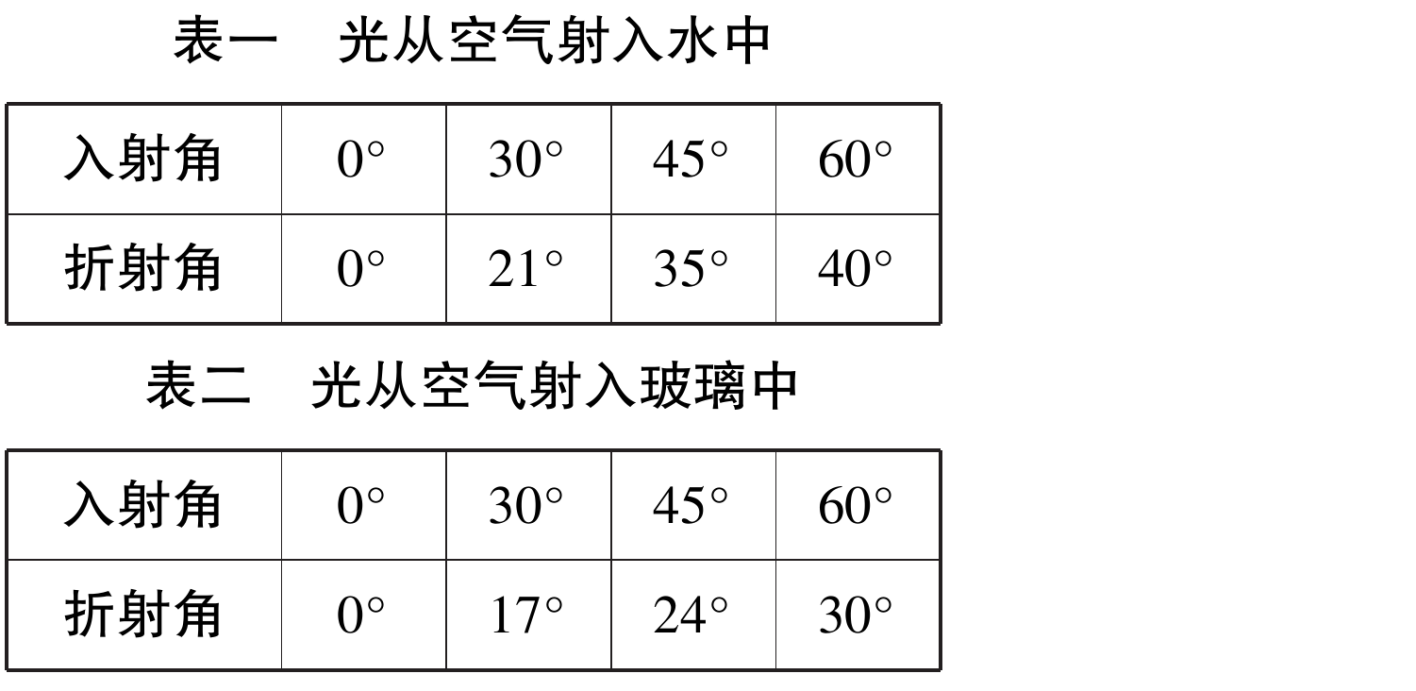 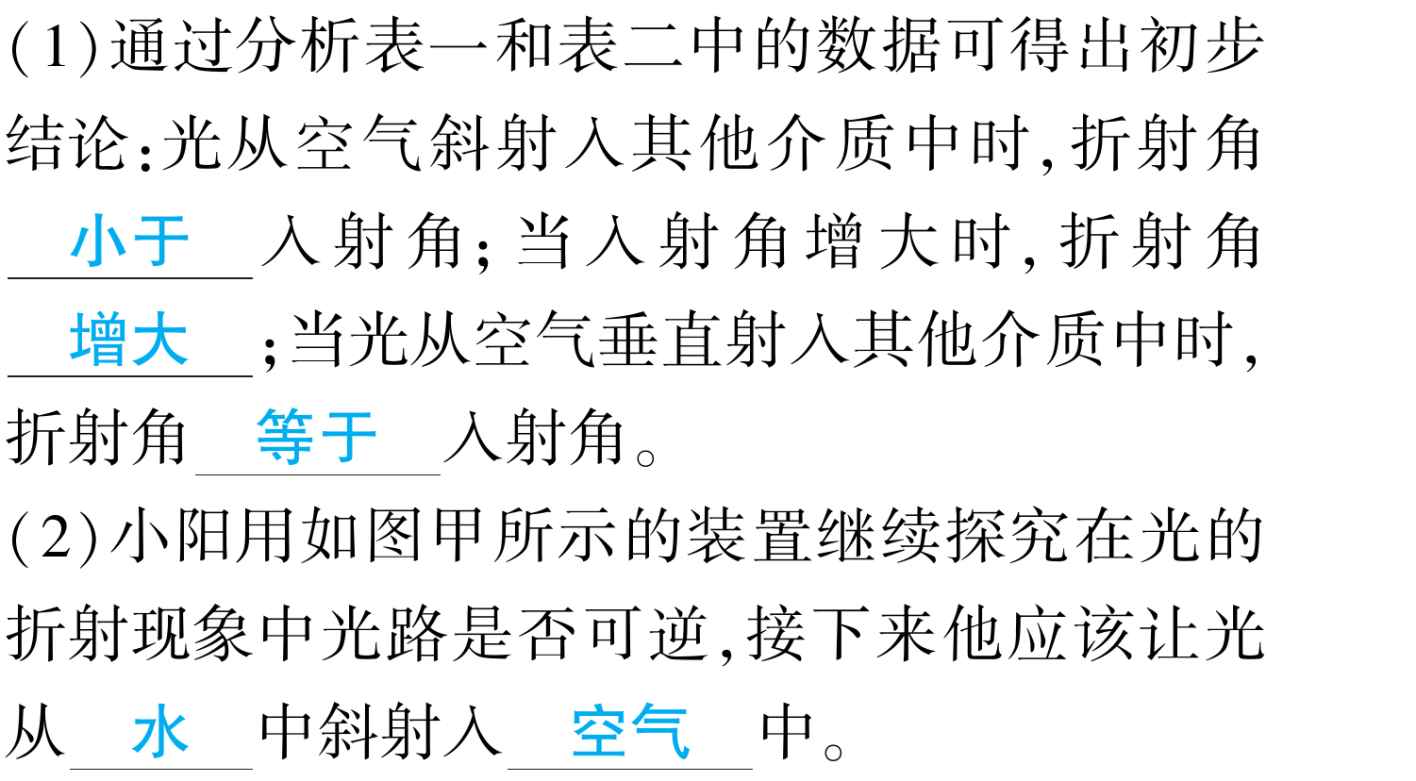 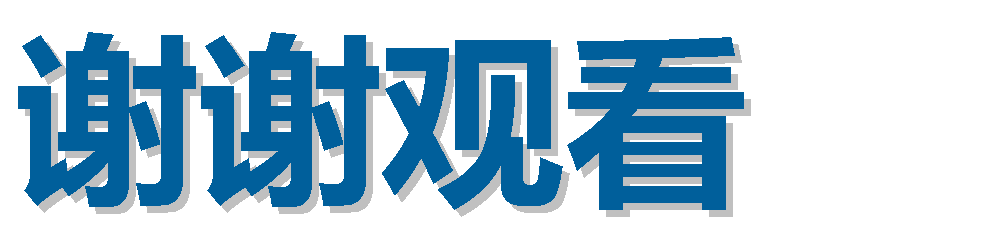 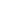